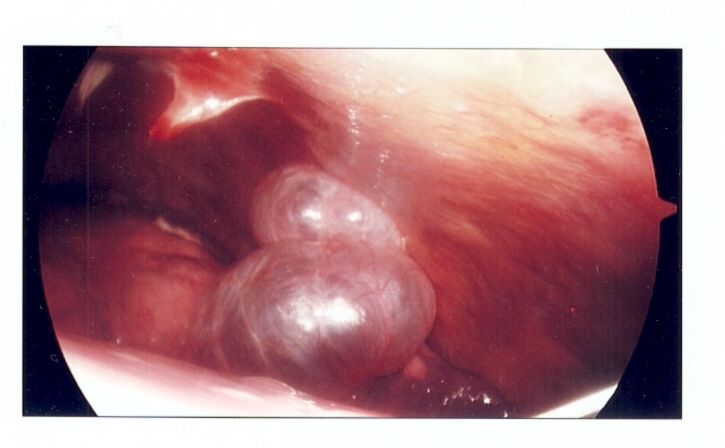 This plastic bottle was sealed at approximately 14,000 feet (4,300 m) altitude, and was crushed by the increase in atmospheric pressure —at 9,000 feet (2,700 m) and 1,000 feet (300 m)— as it was brought down towards sea level.
Tension pneumothorax
chest X-ray of lefttension pneumothorax
Right tensionpneumothorax
Tension pneumothoraxidentified on CT scan
pyoneumothorx
pyoneumothorax
pyoneumothorax
Needle thoracostomy